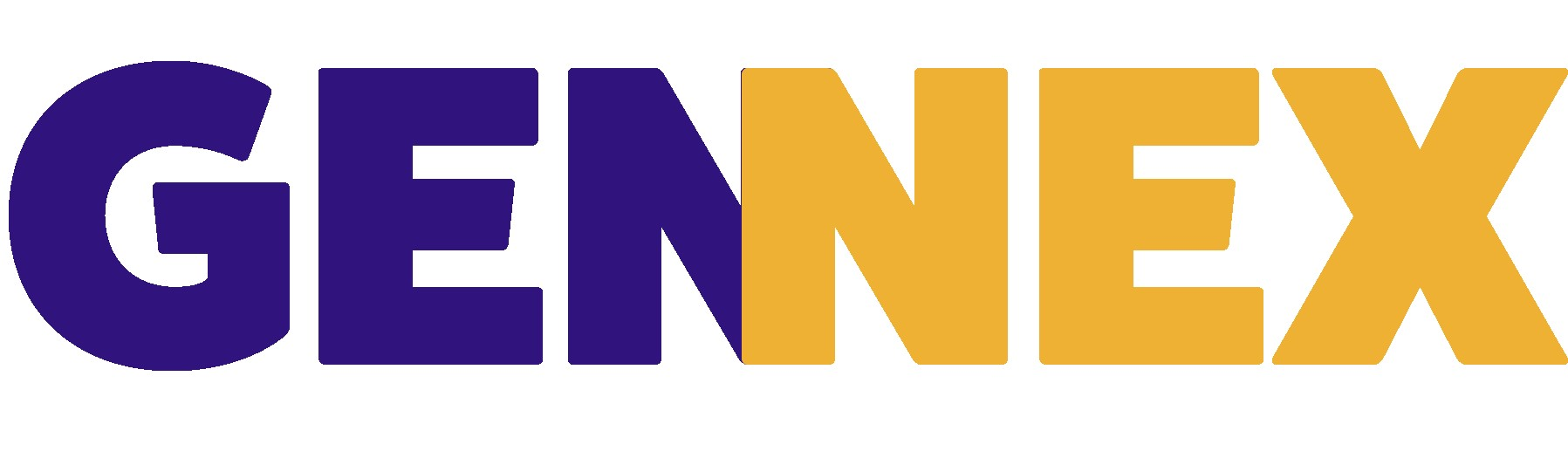 GENERATION NEXT
AN online  international HUB For Doctoral Schools, programmes, and students, Researchers IN Sports, Exercise and Health Sciences/Kinesiology
“Only activities and effective communications indicate and prove true internationalisation.”
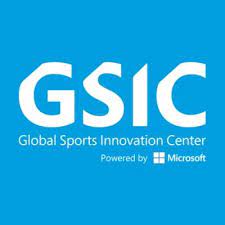 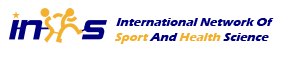 Dr. H. Dancs, Dr. I. Whyte, Dr. J. Gaillard
Mission and strategic goals of GENNEX
Mission: 
To boost internationalisation and communication of European and non-European doctoral schools and programmes related to sports, exercise and health sciences/kinesiology and provide  PhD related information, news, and links to the sports technology industry.
Strategic goals:
To support the conceptualisation and implementation of students' individual doctoral research projects and activties related to doctoral programmes;
To improve the visibility and networking options of Doctoral Schools/Programms;
To share news and information;
To bind science to industry, technology, and innovation in sport.
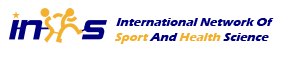 Target groups for gennex
Institutional (hub partners):
Universities or research institutes throughout the world that run sports, exercise, health or kinesiology programmes and/or offer doctoral studies in these fields.
Individual: 
MSc/MEed/MPhil/MRes students involved in sports, exercise, health or kinesiology related academic programmes who are  seeking to undertake doctoral studies, or Doctoral students and Post-Docs in those areas.
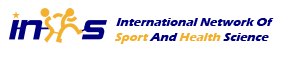 RELEVANCE of gennex
The presence and the number of foreign students are the most visible indicators (e.g. university rankings) of the internationalisation of any higher education institution. 

Foreign students not only raise the academic prestige of host institutions, but they also bring in significant revenues both for the host universities and the communities in which they sit.
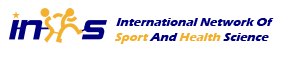 Objectives  of GENNEX:1.to Offer Academic services and 2. To share Information!
Detailed Objectives of GENNEX
SERV  ICES
Beneficiaries of gennex
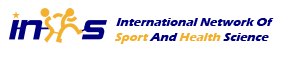 Preparation:ongoing TASKS for gennex ( February- March 2024)
Preparation of Questionnaire for Head of Doctoral Schoosl, managers (ongoing task) and INSHS GEN-NEX contact persons - will be sent out (13rd February 2024)
Evaluation of the Questionnaire 
2nd Meeting with GSIC as potential partner (13.02 2024)
1st introductory meetings with  INSHS partner university representatives (2024)
   (Invited: Heads, Directors of Doctoral Schools/Programmes, Deans): 
   15 March and/or 21 March 2024 (3.00- 4.00 pm. CET). 
(Zoom link will be sent based on the feedback of the questionnaires that you send back) Click here for the questionnaire  Or use this link: https://forms.office.com/Pages/ResponsePage.aspx?id=DQSIkWdsW0yxEjajBLZtrQAAAAAAAAAAAAFhMIn-_NFUOVQ1STZSUDUwNjA0UEZNN0ZWTllYMksxRy4u
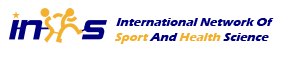 Gennex development in TWO PHASE PROCESS: Phase 1: 2024 March - 2024 July (No Membership fee)
Promote
Academic
Events 
Organised by GENNEX hub
partner universities
Create a databank
related to GEN-NEX hub partner
doctoral schools
Finalise the
content & legal aspects of the GENNEX
Schedule thematic webinars, 
 discussions  about collaboration
Formalize collaboration (Declaration of Intent) between GEN-NEX hub partner universities and  INSHS
Preparation
Schedule webinars with industry players via GSIC
Create external examiners list  for GENNEX 
hub partners
Note: Databank to consist of GEN-NEX hub members’ priority research areas; names of supervisors  and potential external examinerswith their qualifications and research areas; PhD students research topics, projects and contact details; publication possibilities; events; job opportunities; scholarship vacancies; guest professorships offers .
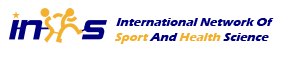 Gennex development in TWO PHASE PROCESS Phase 2.  from 2024 September: Fee –based MemBership (PlanNed: Gen-Nex app, Social MEDIA)
NOTE: This will include the  introduction  of businesses to GENNEX hub members.
NOTE: Phase 2. it should be  fee- based hub membership  to cover running costs.
The start of Phase 2. will depend on the outcome of Phase 1! 
If there will be not financial committment from universities, decision should be done about Phase 2!
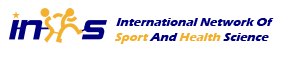 involved persons in the gennex in each  Universities
I.	Decision makers:
Head of Institutes / Faculties and Doctoral Schools/Programme(s):
Directors, Deans or Vice -Deans of School or Faculty, Programme Leaders
II.	Operational level:
Doctoral School Administrative Management
International Office Management
III.	INSHS- GEN-NEX representative colleague:
INSHS colleagues as  a representatives or mediators between INSHS and the university.
Min. 1-2 dedicated contact person(s) needed/university!
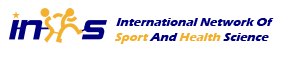 REQUESt FOR ALL INSHS colleagues in February, March
To forward the questionnaire ( see slide Nr. 8)  to your Head of Doctoral School/Programme, administrative management of doctoral school, programme in February  and ask them to return it before the 

						25th of February 2024.



After evaluation of the questionnaires to forward an invitation email for the Head of Doctoral School/Programme of those universities who are  interested in participating on an online kick-off meeting relating to the GEN-NEX hub partnership internationalisation project :
	15th March and the 21st March  3.00 - 4.00 pm (CET) on Zoom
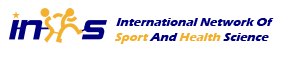 Planned Dissemination of Gennex
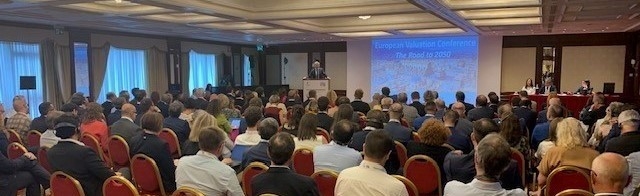 Academic events of INSHS partner institutions in 2024 (e.g. Brno, Nis, Stip, Budapest, Glasgow, Opatija, Ohrid)
Events
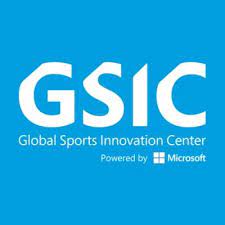 Newsletters
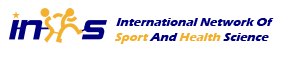 Digital Platforms
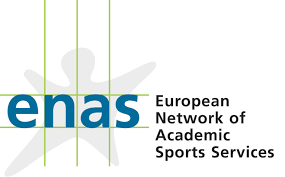 European Network of Academic Sports Services (ENAS)
International Human Motricity Network (IHMN) [South America and Europe]
Nordic Sports Tech Network (NST)
International Federation of Physical And Sports Education (FIEPS Europe)
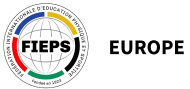 Collaborative
 Partners,  
Networks, Organisations
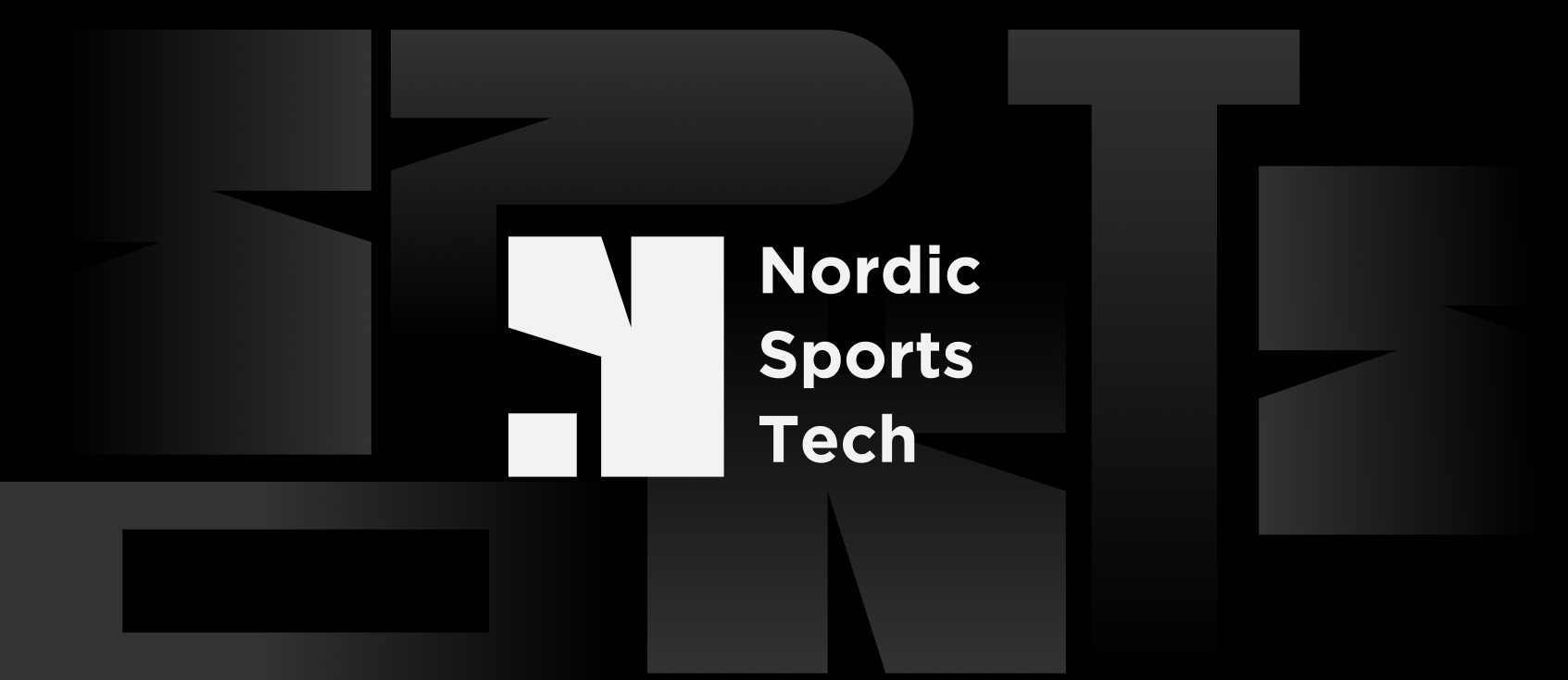 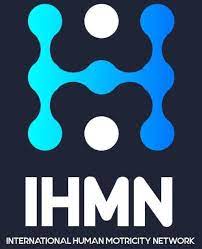 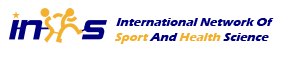 gENNEX: For the Next Generation of Doctoral STudents
Let your university be part of this international hub!
Promote it to your Masters and Doctoral Students!

Recommend GENNEX for your academic contacts by forwarding this presentation!
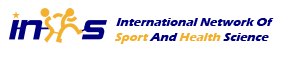 Prof. Henriette Dancs (INSHS, France)
dancs.inshs@gmail.com







https://www.inshs.net/
further information about how  to join to gennexGet PhD Students connected!Promote your  Academic Activities, Events, services!Create link with  the  sports Industry!
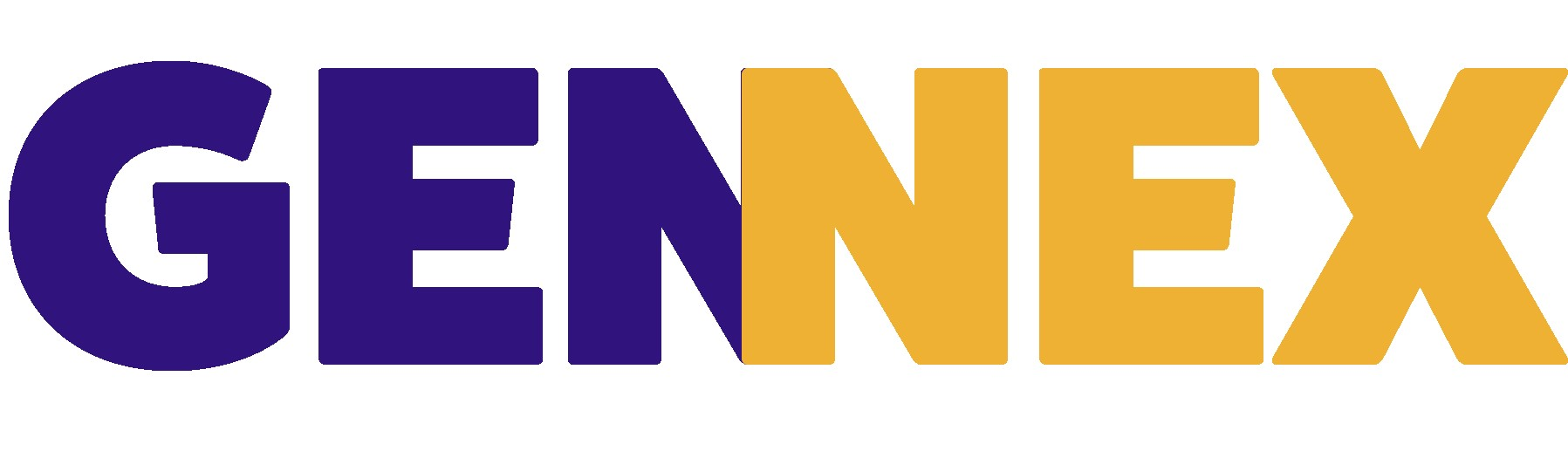 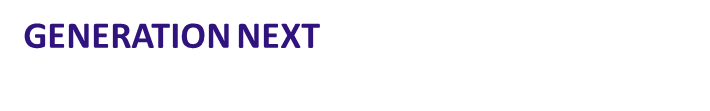 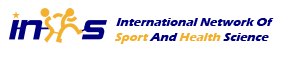